Graph-based Test Coverage(A&O Ch. 1, 2.1 – 2.3)(2nd Ed: 2,3,5,7.1 – 7.3)
Course Software Testing & Verification
2024/25
Wishnu Prasetya & Gabriele Keller
Plan
The concept of “test coverage”
Graph-based coverage
Note: graph-based coverage is probably the most well known concept of coverage after line coverage. It is a good foundation towards more advanced concept of coverage.
2
Are we good now?
So now you know how to write tests (at least, unit tests).
Next, you came up with a bunch of tests.
Question: are these tests “enough” ?
3
Test Coverage
Doing more tests improves the completeness of our testing, but at some point we have to stop (e.g. we run out of money). Let’s try to provide a measure:
 
Test coverage: a measure to compare the relative completeness of our testing (e.g. to say that a “test set” T1 is relatively more complete than another set T2).

As a measure, it is quantitative.
4
Simple example: line coverage
foo(x,y) { 
    while (x>y)  
          x=x-y ; 
     if (x<y) 
          return -1 
     else 
          return x }
A test-case: another name for a “test”.
A test-set (Def 1.18/2nd Ed 3.20): is just a set of test-cases.
We can for example require that the test set of foo ”covers” every line in the code of foo. (a test set covers a line, if there is one test case whose execution visits the line)
5
Simple example: line coverage
foo(x,y) { 
    while (x>y)  
          x=x-y ; 
     if (x<y) 
          return -1 
     else 
          return x }
As a quantitative measure we can talk about:
Which lines are covered
How many lines are covered
Percentage of the lines covered
6
Is it a good measure?
foo(x,y) { while (x>y)  x=x-y ; if (x<y) return -1 else return x }
A single test will give full line coverage, but this obviously misses testing some logic of foo().
foo(x,y) { 
    while (x>y)  
          x=x-y ; 
     if (x<y) 
          return -1 
     else 
          return x }
A less  trivial example: a test set with full line coverage may miss the scenario where the loop is immediately skipped.
7
Graph-based test coverage
foo(x,y) { while (x>y)   x=x-y ;  if (x<y) return -1 else return x }
0
3
2
1
4
3
0
2
4
1
Abstractly, a program is a set of branches and branching points. An execution flows through these branches, to form a path through the program.
This can be captured by a so called Control Flow Graph (CFG, Legard 1970), such as the one above.
AO gives you a set of  graph-based coverage concepts; most are stronger than line coverage.
8
Graph terminology
(Sec 2.1/2nd Ed 7.1) A graph is described by (N,N0,Nf,E).  E is a subset of N×N. 
directed, for now: no labels, no multi-edges.

A path p is a sequence of nodes [n0, n1, ... , nk ]
non-empty
each consecutive pair is an edge in E

length of p = #edges in p = natural length of p – 1
9
[Speaker Notes: N0 and NF must be NON empty!

In graph theory the above def of Path is also called a Walk.

Test-path:  Each test-case, when executed, wiil cause a program to trace a path through its control flow graph. OA calls this path test-path.]
CFG and Test Path
foo(x,y) { while (x>y)   x=x-y ;  if (x<y) return -1 else return x }
0
3
2
1
4
3
CFG of foo:
0
2
4
1
Control Flow Graph (CFG) is a graph representing a program in terms of how it transitions from one statement to another. We furthermore assume:
There is only one initial node.
Any execution ends in a terminal node (this implies that if a program can terminates by throwing an exception, a terminal node should be added to model this).
A test-path (Def. 2.31) is a path in the CFG representing the execution of a test case. It should therefore starts at the CFG’s initial node, and ends in a terminal node of the CFG.
10
More terminology
O&A usually define “coverage” with respect to a “TR” = a set of test requirements.
For example:TR = { “cover line k”  | k is a line in P’s source }Or simply: TR = { k  | k is a line in P’s source }, and implicitly we mean to “cover” every k.

Def. 1.21/2nd Ed 5.24. A coverage criterion = a TR to fulfill/cover.
11
[Speaker Notes: Of course you should understand that 100% does not imply absence of bugs. However, low coverage does imply that you have not been thorough in your testing.]
CFG-based TR
3
0
2
4
1
A path can be used to express a test-requirement. For example we can specify as our TR:		TR = { [0,2], [1,2], [3] , [4] }

But what does “covering” a path e.g. [0,2] mean? (there are several plausible definitions btw)
12
Paths as test requirements
Some plausible definitions of “test path p covers a required path q” :
all nodes in q appear in p.
q is a subpath of p (p can be written as prefix ++ q ++ suffix, for some prefix and suffix. 
q is a subsequence of p (there is a way to delete some elements from p to obtain q).
Example:
[1,2]  is a subpath of [0,1,2,3]
[2,4] and [1,3] are not a subpath of [0,1,2,3]
[1,3] is a subsequence of [0,1,2,3]
OA use the term “p tours q”  =  q is a subpath of p = OA’s default definition of “covering q”.
13
Some basic graph coverage criteria
(C2.1/2nd Ed. C7.7) Node coverage: the TR is the set of paths of length 0 in G.

(C2.2/2nd Ed. C7.8) TR is the set of paths of length at most 1 in G.
So, what does this criterion tell?
Why “at most” ? 

(C2.3/2nd Ed. C7.9) Edge-pair coverage: the TR contains all paths of length at most 2.
14
[Speaker Notes: E.g. you may represent a program like getX() { return x ; } as a single-node CFG. The only path on this CFG is of course the path with length 0.
If C2.2 does not include paths of length 0, its TR would be empty, implying that you dont need any test at all, which is of course not reasoanble.]
1
0
3
0
1
4
2
2
5
6
Examples
Consider these examples:




What do we have to cover in C2.1, C2.2, and C2.3?
What would be the minimal test set for each?
15
[Speaker Notes: CFG on the left: covering all nodes implies that all edges are also covered.
However for the CFG on the right, this is not the case.

CFG on the left: full edge coverage cannot enforce that the path 1->3->5 is tested.]
Subsumption
Def 1.24/2nd Ed. 5.29:

A coverage criterion C1 subsumes (stronger than) C2 iff every test-set that satisfies C1 also satisfies C2.
16
[Speaker Notes: E.g. you may represent a program like getX() { return x ; } as a single-node CFG. The only path on this CFG is of course the path with length 0.]
1
0
3
0
1
4
2
2
5
6
Examples subsumption
C2.2 subsumes 2.1 (but not the other way around).
C2.3 subsumes C2.2 (but not the other way around).
17
[Speaker Notes: CFG on the left: covering all nodes implies that all edges are also covered.
However for the CFG on the right, this is not the case.

CFG on the left: full edge coverage cannot enforce that the path 1->3->5 is tested.]
Few notes on TR and  subsumption
Consider a TR has N elements, and assume all are feasible:
There exists a test set with at most N elements that fully cover this TR.
There may be a test set with less that N elements that fully cover the TR.
Consider two coverage criteria C1 and C2 and C1 does not subsume C2.
There exists a program P and a test set for P fulfilling C1 but not C2.
But keep in mind that there may be a program Q, where any test set for Q that fulfills C1 would also fulfill C2
18
0
3
1
4
8
2
5
7
What if we insists on covering ALL paths?
9
6
Path coverage (to cover all paths in the CFG) in the strongest graph-based coverage. 
It is challenging: #paths in a CFG may explode.  
Additionally, if the CFG contains a cycle, #paths becomes unbounded.
19
McCabe Complexity of a Program
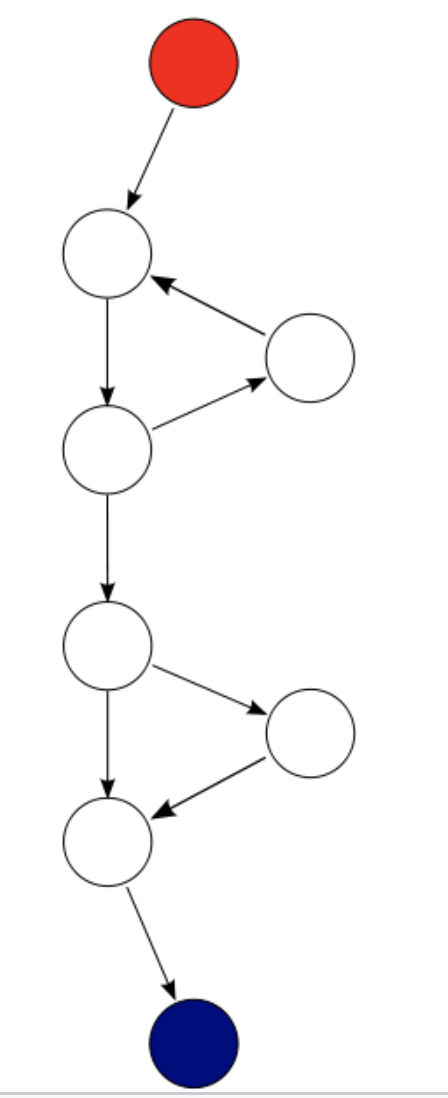 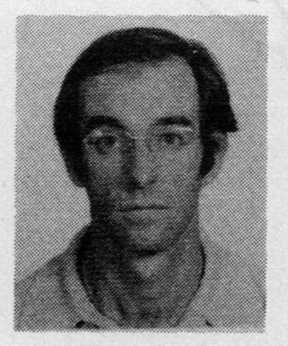 The ”cyclomatic complexity” of a program is:
   M = E – N + P 
   M = E – N + 2
🤔…. but what does this represent??
20
McCabe’s Original Theorem
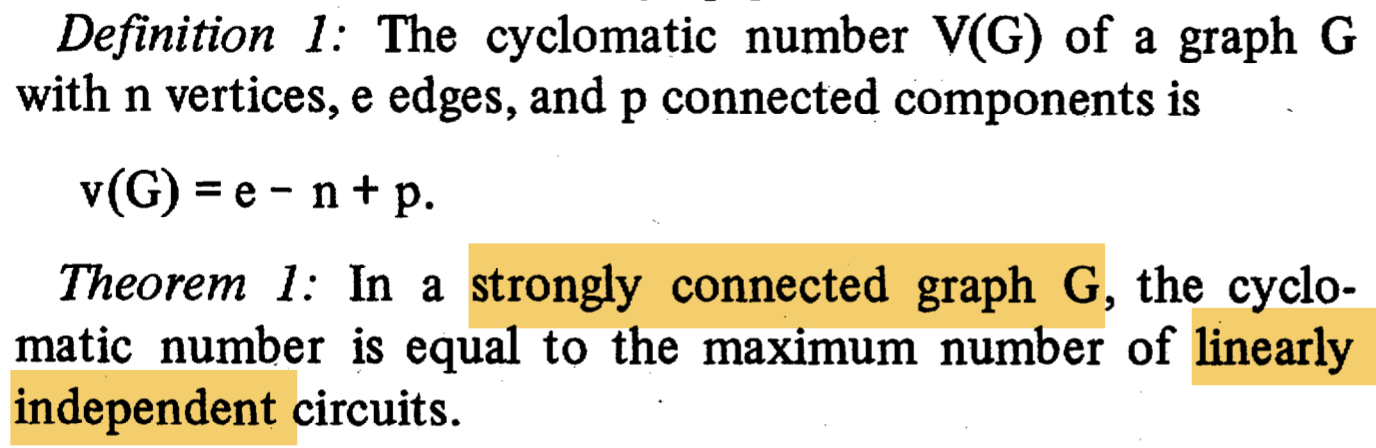 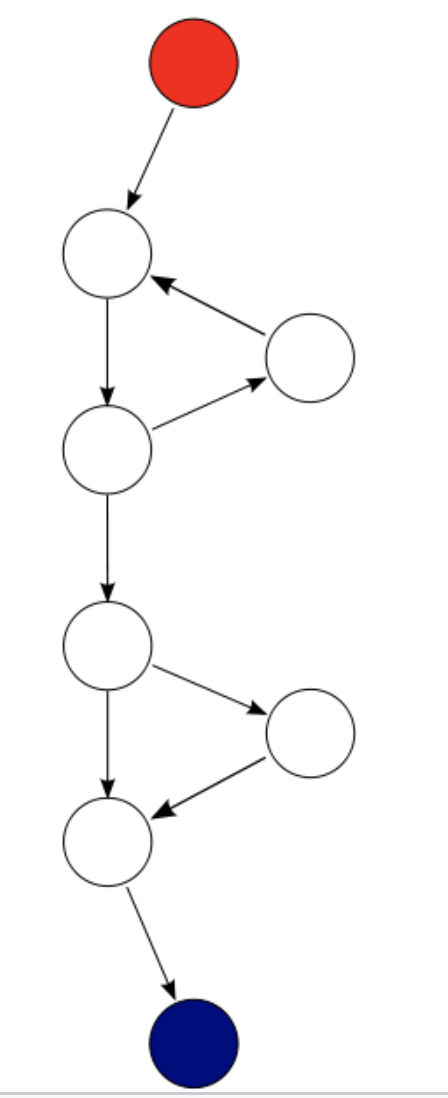 Note that this CFG does not actually form a strongly connected graph
21
Linearly Independent Circuits
# linerarly independent circuits = 1

Note that in a cycle like this #edge = #node

So, #lics = E – N + 1 ?
0
2
1
Circuit: a path that starts and ends in the same node, and never repeats an edge.

Examples: [0,1,2,0]  and [1,2,0,1] 

A set of circuits is linearly independent if each circuit has an edge that others do not have.
22
[Speaker Notes: Note that circuit is not exactly the same as circular simple path.]
Some note: circuit vs simple path
0
3
2
1
A circuit does not pass the same edge twice. 
A simple path does not pass the same node twice, except the start and end node.

[0,1,2,0] and [0,3,0] are circuits. They are also (cyclic) simple paths.

[0,3,0,1,2,0] is also a circuit, but not a simple path.
23
[Speaker Notes: Note that circuit is not exactly the same as circular simple path.]
Linearly Independent Circuits
0
0
0
0
2
1
2
1
2
1
2
1
3
# linerarly independent circuits = 1
Adding new nodes/edges, but we add more edges than nodes  this introduces new cycles.
In the above examples: 
we add one more cycle
# linearly independent circuits is now 2
24
Example
0
0
# linerarly independent circuits = 3
Can you give them?
#lics = E – N + 1 (McCabe theorem)
E = number of edges in the extended CFG = original E + 1
So, #lics = Eoriginal – N + 2
1
1
2
3
2
3
4
4
5
5
6
6
7
7
Add one fake edge to make it strongly connected
Original CFG is not a strongly connected component.
25
Relation with test coverage
Aim to cover at least all independent “circuits” in your program: 
[0,1,2,4,6,7,0] ,  [0,1,2,4,5,6,7,0],   [1,2,3,1] 
You can remove the fake edge from the TR.

Observations:
The paths in McCabe TR are linearly independent, so each has something unique.
McCabe number is not the same as #paths in the program. The later can be exponential or unbounded. #McCabe TR grows much slower.
0
1
2
3
4
5
6
7
26
#McCabe-TR growth
#McCabe-TR = #independent paths = 3
#test cases needed to cover all edges = 2
#test cases needed to cover McCabe = 3
#McCabe-TR = #independent paths = 5
#test cases needed to cover all edges = 2
#test cases needed to cover McCabe = 5
27
0
1
2
Prime paths coverage
3
A prime path is a simple path that is not a subpath of another simple path.
A simple path p is a path where every node in p appears only once, except the first and the last which are allowed to be the same.
28
[Speaker Notes: Prime paths:
Starting from:
0:  [01,0]  [0,1,2]   
1:  [1,0,1]    .... This may seem to be overkill; but the rationale is as follows: assignment in 1 may affect subsequent iteration, therefore we insist on testing 101.
2: none]
0
1
2
Another example
3
(C2.4/2nd Ed. C7.10) PPC: the TR is the set of all prime paths in G.
Strong, but still finite.
29
[Speaker Notes: Prime paths:
Starting from:
0:  [0,,1,0]  [0,1,3]
1:  [1,0,1]  [1,0,2,3]
2: none
3:  none]
0
Few notes on PPC
Recall: #TR may not reflect the #test cases you need. Example:
PPC’s TR =  { 012, 010, 101 }

We can cover this with just one test path: { 01012 }
1
2
30
[Speaker Notes: Perhaps a bit surprisingly, a single test can tour the above TR, namely  01012.

Note that PPC is not the same as, nor implies that you must cover each loop  by doing no iteration and at least one iteration, as shown by the above single test-case.]
0
3
1
4
2
5
6
Identifying Prime Paths
A cycle with n nodes generate n cyclic pps.
Not always the case that there is a non-cyclic pp starting from the program entrance.
A loop may have multiple entry and exit nodes.
There are non-cyclic pps that end in prev(loop-exit).
There are non-cyclic pps that start in next(loop-entry).
loop-enter + loop-exit
31
[Speaker Notes: A simple path s cannot be extended at the end-side to s++[v]  if one of these happen:
the last node of s is already a terminal node
s++[v] is not a simple path because it cycles into the middle of s
s is already a cycle]
Identifying the PPCsAO’s Algorithm
How long can a prime path be? 
It follows that they can be systematically calculated, e.g. :
“invariant”: maintain a set S of  simple but not right-maximal paths, and T of “right”-maximal simple paths.
Repeat: “right-extend” the paths in S; we move them to T if they become right-maximals. 
(2) will terminate.
Remove members of T which are subpaths of other members of T.
32
[Speaker Notes: The length of any simple path is bounded by N, where N is the number of nodes in G. Since a prime path is also a simple parth, it follows that the number of prime paths is finite, so they can be systematically computed.]
0
3
1
4
2
5
6
Example
S :
[0]
[1]
[2]
[3]
[4]
[5]
[6] !
[0, 1, 2]
[0, 2, 3]
[0, 2, 4]
[1, 2, 3]
[1, 2, 4]
[2, 3, 6] !
[2, 4, 6] !
[2, 4, 5] !
[4, 5, 4] *
[5, 4, 6] !
[5, 4, 5] *
[0, 1]
[0, 2]
[1, 2]
[2, 3]
[2, 4]
[3, 6] !
[4, 6] !
[4, 5]
[5, 4]
Red: T, consisting of paths
which become right-maximal.  We also mark :
*    cycle ; definitely a prime path!    right-maximal, non cycle
33
[Speaker Notes: A simple path s cannot be extended at the end-side to s++[v]  if one of these happen:
the last node of s is already a terminal node
s++[v] is not a simple path because it cycles into the middle of s
s is already a cycle]
0
3
1
4
2
5
6
Example
[0, 1, 2]
[0, 2, 3]
[0, 2, 4]
[1, 2, 3]
[1, 2, 4]
[2, 3, 6] !
[2, 4, 6] !
[2, 4, 5] !
[4, 5, 4] *
[5, 4, 6] !
[5, 4, 5] *
[0, 1, 2, 3]
[0, 1, 2, 4]
[0, 2, 3, 6] !
[0, 2, 4, 6] !
[0, 2, 4, 5] !
[1, 2, 3, 6] !
[1, 2, 4, 5] !
[1, 2, 4, 6] !
[0, 1, 2, 3, 6] !
[0, 1, 2, 4, 6] !
[0, 1, 2, 4, 5] !
S is now empty; terminate.
Prime paths = 
 all the (*) paths, plus
 non-cyclic right-max simple paths which are not a subpath of another right-max simple path.
34
Unfeasible test requirement
A test requirement is unfeasible if it turns out that there is no real execution that can cover it
For example, we cannot test a Kelvin thermometer below 0o.
35
4
3
1
5
2
Typical unfeasibility in loops
i = a.length-1 ;
while (i0)  {    if (a[i]==0)  break ;
    i--
}
123425 does not tour 125,  but with sidetrips it does.
Some loops always iterate at least once. E.g. above if a is never empty   prime path 125 is unfeasible.
(Def 2.37/2nd Ed. 7.36) A test-path p tours q with sidetrips if all edges in q appear in p, and they appear in the same order.
36
Generalizing Graph-based Coverage Criterion (CC)
Obviously, sidetrip is weaker that strict touring.
Every CC we have so far (C2.1, 2.2, 2.3, 2.4, 2.7) can be thought to be parameterized by the used concept of “tour”.  We can opt to use a weaker “tour”, suggesting this strategy:
First try to meet your CC with the strongest concept of tour.
If you still have some paths uncovered which you suspect to be unfeasible, try again with a weaker touring.
37
4
3
1
5
2
Oh, another scenario...
i = a.length-1 ;
while (i0)  {    if (a[i]==0)  break ;
    i--
}
Often, loops always break in the middle. E.g. above if a always contain a 0, then 125 is infeasible. 
Notice: e.g. 1235 does not tour 125, not even with sidetrip!
(Def 2.38/2nd Ed. 7.37) A test-path p tours q with detours if all nodes in q appear in p, and they appear in the same order (q is a subsequence of p).
Weaker than sidetrip.
38
Mapping your program to its CFGvarious ways, depending on the purpose
P1(x)  {  if (x==0)  { x++ ; return 0 } else return x  }
(x==0)
dummy
(x==0)
x==0
x!=0
x++
x++ ; 
return 0
return x
return x
x++ ; 
return 0
return x
return 0
See Sec. 2.3.1. AO (2nd Ed. 7.3.1) use left; I usually use middle.
(Sec 2.3.1/2nd Ed. 7.3.1) Define a block a maximum sequence of “instructions” so that if one instruction is executed, all the others are always executed as well. Note that this implies:
a block does not contain a jump or branching instruction, except if it is the last one
no instruction except the first one, can be the target of a jump/branching instruction in the program.
39
Mapping your program to its CFG
P2(a)  {  
   for (int i=0;   i<a.length ;  i++)  {
       if (a[i]==0)  break ;
       if (odd a[i]) continue ;
       b[i] = a[i] ; a[i] = 0 
    }
}
0
1
2
6
3
4
Add “end-of-program” as a virtual node.
5
40
Discussion: exception
P3(...) {
    try {  File f = openFile(“input”) 
             x = f.readInt() 
             y = (Double) 1/x    }
    catch (Exception e) {  y = -1 }
    return y 
}
0
1
1
Every  instruction can potentially throw an exception. Yet representing each instruction as its own node in our CFG will increase the size of the graph, and thus also the size of the TR. We can decide to abstract over this, as in the CFG above. But you should be aware of the loss of information. E.g. when a test set manages to cover the exception edge 01, we are still unsure if we have tested all sources of this exception.
41
[Speaker Notes: First line may throw file-not-exists exception
2nd line may throw an exception if the file does not contain an int
3rd line throws an exception if x is 0]
More discussion
What to do with dynamic binding ? 



What to do with recursion?
You don’t know ahead which “add” will be called; it depends on the run-time type of c. E.g. it may refuse to add certain type of students.  Graph-based coverage is not strong enough to express this aspect.
register(Course c, Student s) {
    if (! c.full()) c.add(s) ;}
f(x) {   if  (x0)  return 0  
   else  return f(x-1)
}
g(x) {   if  (x0)  return 0  
   else  { x = g(x-1) ; return x+1 } 
}
42
CFG of recursive programs
Constructing the CFG of a recursive program is more complicated. Let’s look at two simple examples.
f(x) {   if  (x0)  return 0  
   else  {
    r = f(x-1)    return r+1
} <end>
2
return 0
3
<end>
0x0
1
call f(x-1)
4
r = retvalreturn r+1
Constrain: both cycles should be iterated in equal number of times
43
One more example
How about this one?
h(x) {   if  (x0)  return 0  
   if (odd(x))  { x = h(x-1) ; return x+1 }   else { x = h(x-2) ; return x+2 } 
}
44
[Speaker Notes: This is getting complicated. You need a stack to keep track where to return.]